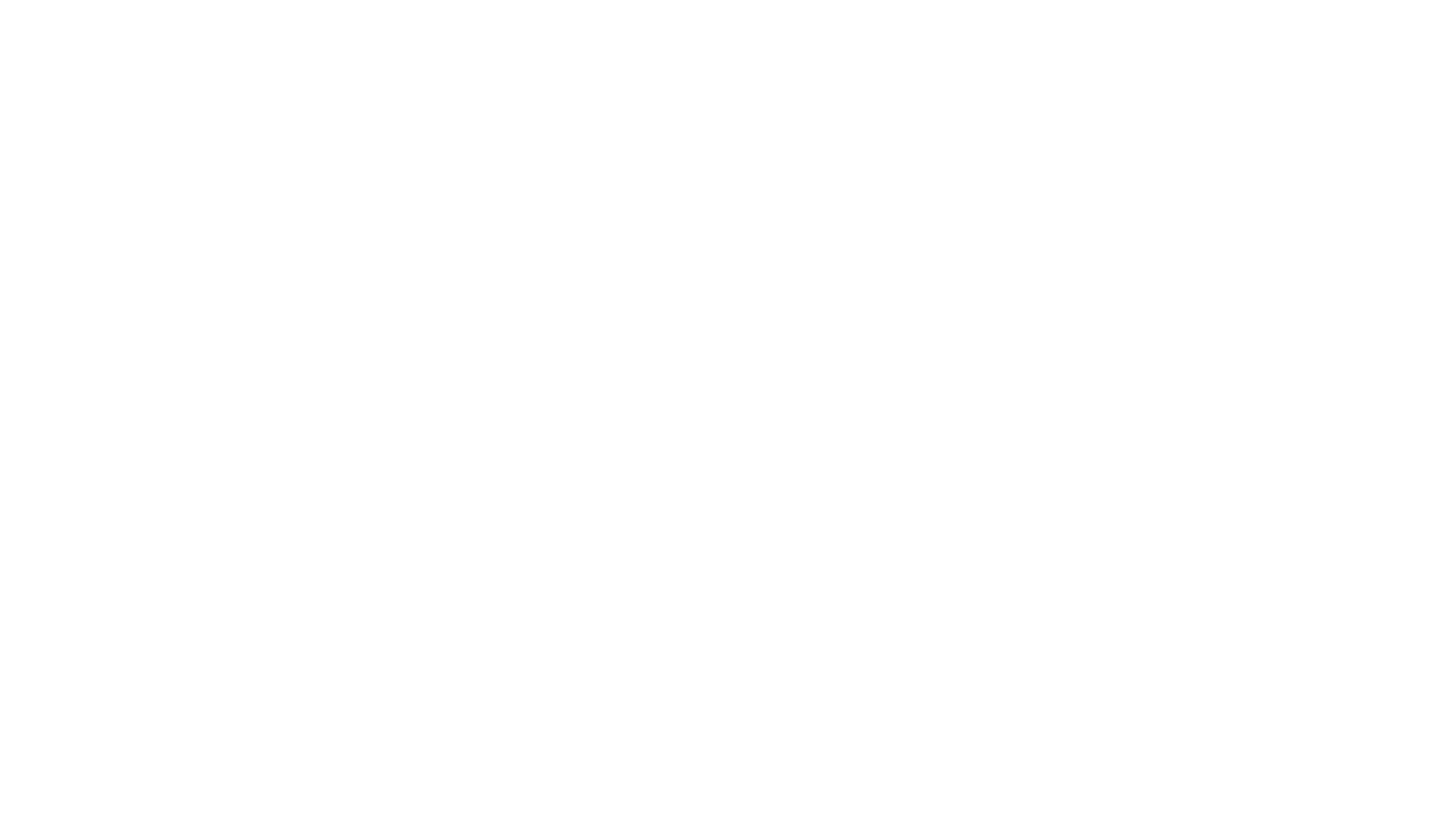 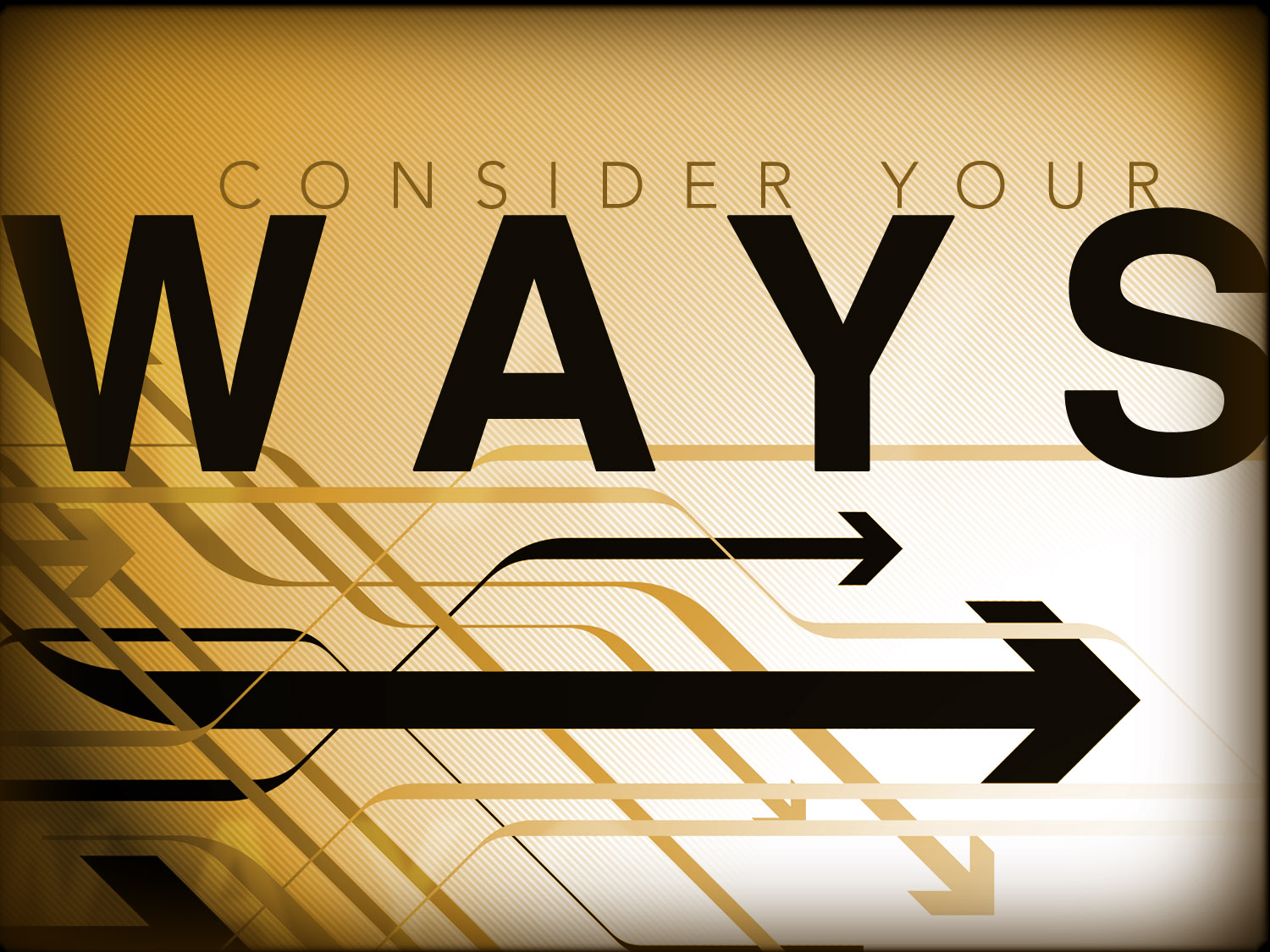 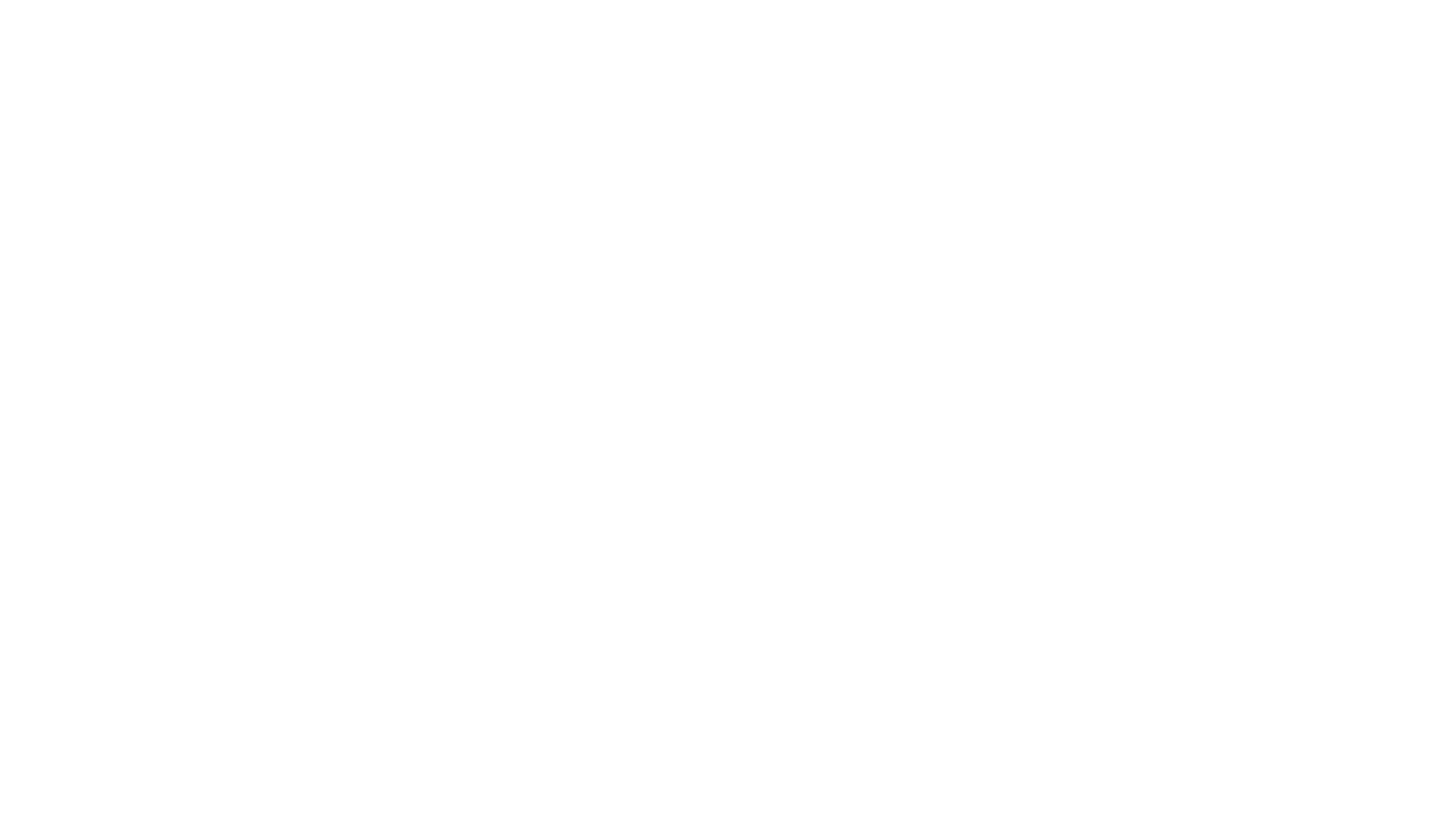 Haggai 1:5-7
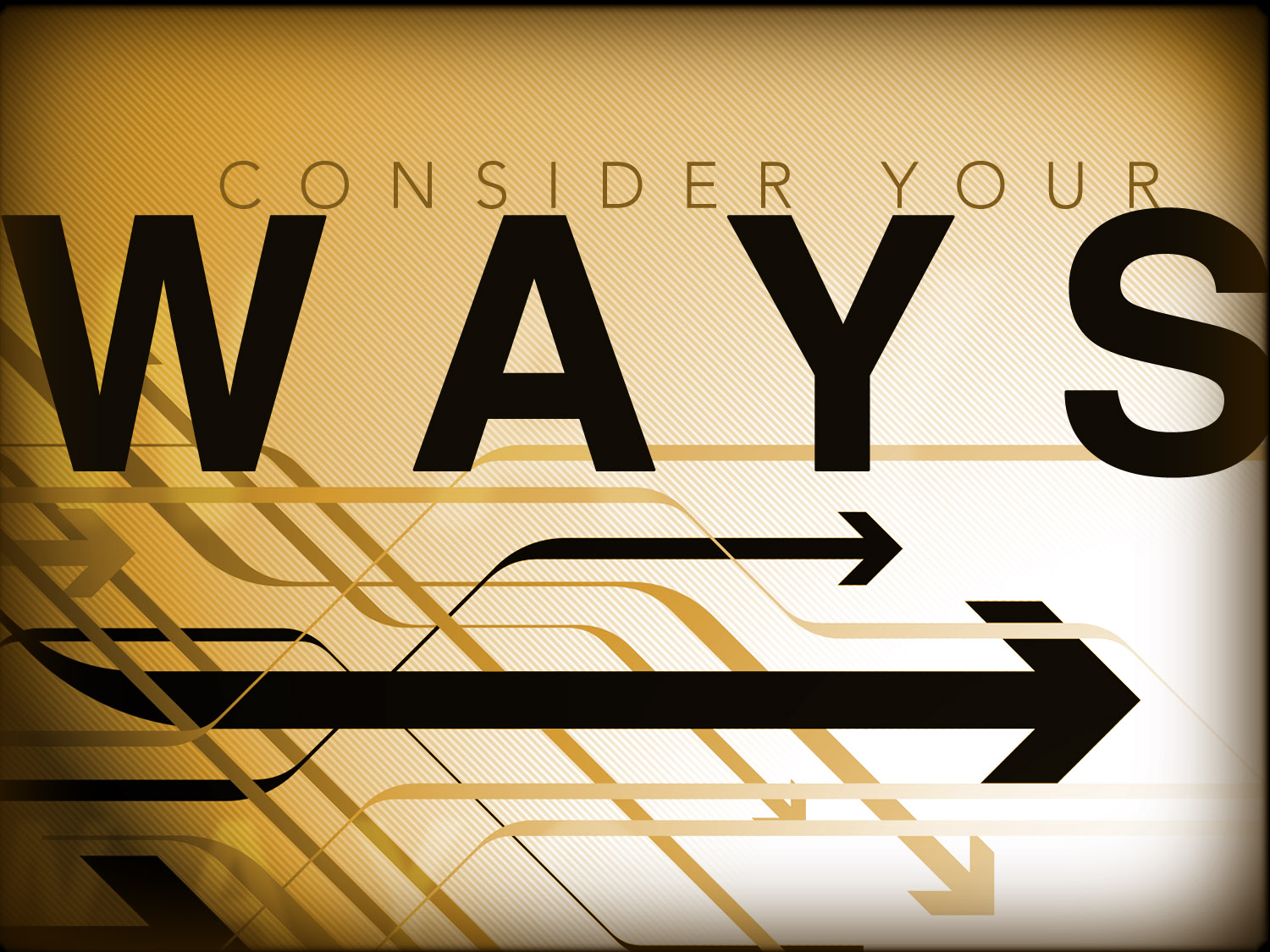 5 Now therefore, thus says the Lord of hosts: “Consider your ways! 6 “You have sown much, and bring in little; You eat, but do not have enough; You drink, but you are not filled with drink; You clothe yourselves, but no one is warm; And he who earns wages, Earns wages to put into a bag with holes.” 7 Thus says the Lord of hosts: “Consider your ways!
Haggai 1:5-7
There is a need for self-examination
2 Corinthians 13:5 – We are to examine and test ourselves, as to whether we are in the faith
Lamentations 3:40 – We are to examine ourselves and, if need be, turn back to God
Psalm 119:59-60 – We are to think about our ways, implies self-examination, and make haste to keep God’s commands
When we “consider our ways” it is an examination of our ways to God’s ways
Our way is not the best way
Isaiah 55:6-9 – God’s ways are not man’s ways
Jeremiah 10:23 – It is not in the way of man to direct his steps
Proverbs 14:12 – The way that seems right to man ends in death
Psalm 100:3 – He made us and not we ourselves
Romans 11:33-36 – Everything comes from Him
Example of those who tried doing it their way
Abraham and Sarah
Genesis 16 – Had a son through Hagar
King Solomon 
1 Kings 11 – Married foreign women
Jonah
Jonah 1 – Went to Tarshish instead of Nineveh as the Lord commanded
Moses
Numbers 20 – Struck the rock instead of speaking to it as the Lord commanded
Example of those who tried doing it their way
Nadab and Abihu
Leviticus 10 – Offered profane fire which the Lord had not commanded them
King Saul
1 Samuel 13 – Although he felt compelled to do so, Saul offered a sacrifice foolishly
Consider your focus
Focus 
“the center of interest or activity” (Webster)
Where is your focus? Where do you spend your time?
News and the Media
Social media
School, Work, or Career
Hobbies
Consider your focus
What God says about our focus
Matthew 6:33 – Seek first the kingdom of God
Colossians 3:1-2 – Set your mind on things above
Hebrews 11:6 – God rewards those who diligently seek Him
Matthew 6:19-21 – Where your treasure is that is where your heart will be
Consider your focus
What God says about our focus
Ephesians 5:15-16 – We are to redeem the time (make the most of our opportunities)
Consider your focus
Does your focus allow you to make the most of your opportunities?
Bible study (personal and group)
Parents
Marriage
Visiting with others
Helping others in need
Consider your faith
Your faith is essential
1 Peter 1:6-7 – Your faith is precious and valuable
Hebrews 11:6 – Without faith it is impossible to please Him
Consider your faith
Is your faith yours?
Do you believe what you profess because it is true? Because the scripture says it? Or is it because of someone else?
2 Chronicles 24 – Joash was faithful in the days Jehoiada was living
If your faith isn’t yours, you stand in danger of falling
Consider your faith
Is your faith yours?
Matthew 13:1-23 – A faith that is not yours is a faith like 3 of the 4 soils
Wayside – Do not understand it
Stony places – Has no depth 
Thorns – Choked out
A faith that is not yours will fall into one of these categories
2 Timothy 1:4 – The faith of Timothy’s mother and grandmother was in him (it was his)
Consider your faith
Where is your faith founded?
Romans 10:17 – Faith comes from hearing the word of God
Matthew 7:24-27 – The foundation is linked to doing what Jesus says (His words)
Luke 6:46 – “Why do you call me Lord, Lord and not do as I say?”
Consider your faith
Has your faith grown?
Growth through study
1 Peter 2:1-2 – After baptism we are to grow by the word
2 Timothy 2:15 – Although Paul was convinced of Timothy’s faith, he was still to study
Consider your faith
Has your faith grown?
Growth through trials
James 1:2-12– We can count trials as a joy because it produces endurance
If we endure and are approved, we will receive the crown of life
1 Peter 1:6-7 – Trials prove our faith genuine
Consider the doctrine you follow
There is one doctrine we are to follow
Galatians 1:6-9 – Those in Galatia were turning to a different gospel
1 Timothy 1:3 – Timothy was to charge those at Ephesus that they teach no other doctrine than what had been delivered
1 Timothy 4:16 – Timothy was told to continue in the doctrine, in doing so he would save both himself and those that hear him
Consider the doctrine you follow
There is one doctrine we are to follow
1 Timothy 6:3-5 – There is the doctrine that accords with godliness 
2 John 9-11 – We are to abide in the doctrine we of Christ
2 Timothy 4:1-5 – We are to endure sound doctrine and stay in the truth
All of this implies there is doctrine that is not sound, that is wrong, that is error, that is not truth, that is not from God
Consider the doctrine you follow
Does your doctrine come from Christ or man?
Sinners prayer 
Acts 2:38 teaches we must repent and be baptism for the remission of sins
Sprinkling for baptism
Romans 6:4-6 teaches baptism is a burial
Faith alone
James 2:14-26 teaches against faith alone
Consider the doctrine you follow
Does your doctrine come from Christ or man?
Once saved always saved
Hebrews 6:4-6 teaches one can fall away after being saved
Predestination
John 7:17 teaches man has free will
2 Peter 3:9 teaches God wants all to come to repentance
Consider the doctrine you follow
Does your doctrine come from Christ or man?
Premillennialism
Daniel 2 teaches the kingdom would be established in the days of the Roman empire
Mark 9:1 teaches that there were some in Jesus day who would see the kingdom of God
Consider the doctrine you follow
Does your doctrine come from Christ or man?
Continual Cleansing
1 John 1:9 teaches we must confess our sins
Acts 8:22 teaches we must repent of our sins
Books other than the Bible (Book of Mormon)
Galatians 1:6-9 teaches against any other doctrine
Consider the doctrine you follow
The doctrine you follow does matter…
It is not some preacher dispute
It is not something left up for the Elders to discuss
It is not a matter of indifference to God and all is good
It is a matter that will direct your life and lead to salvation or destruction
Consider the doctrine you follow
The doctrine you follow does matter…
1 Timothy 4:16 – Doctrine is a matter of salvation
2 Timothy 4:1-5 – Following doctrine that is not from God will cause one to turn from the truth
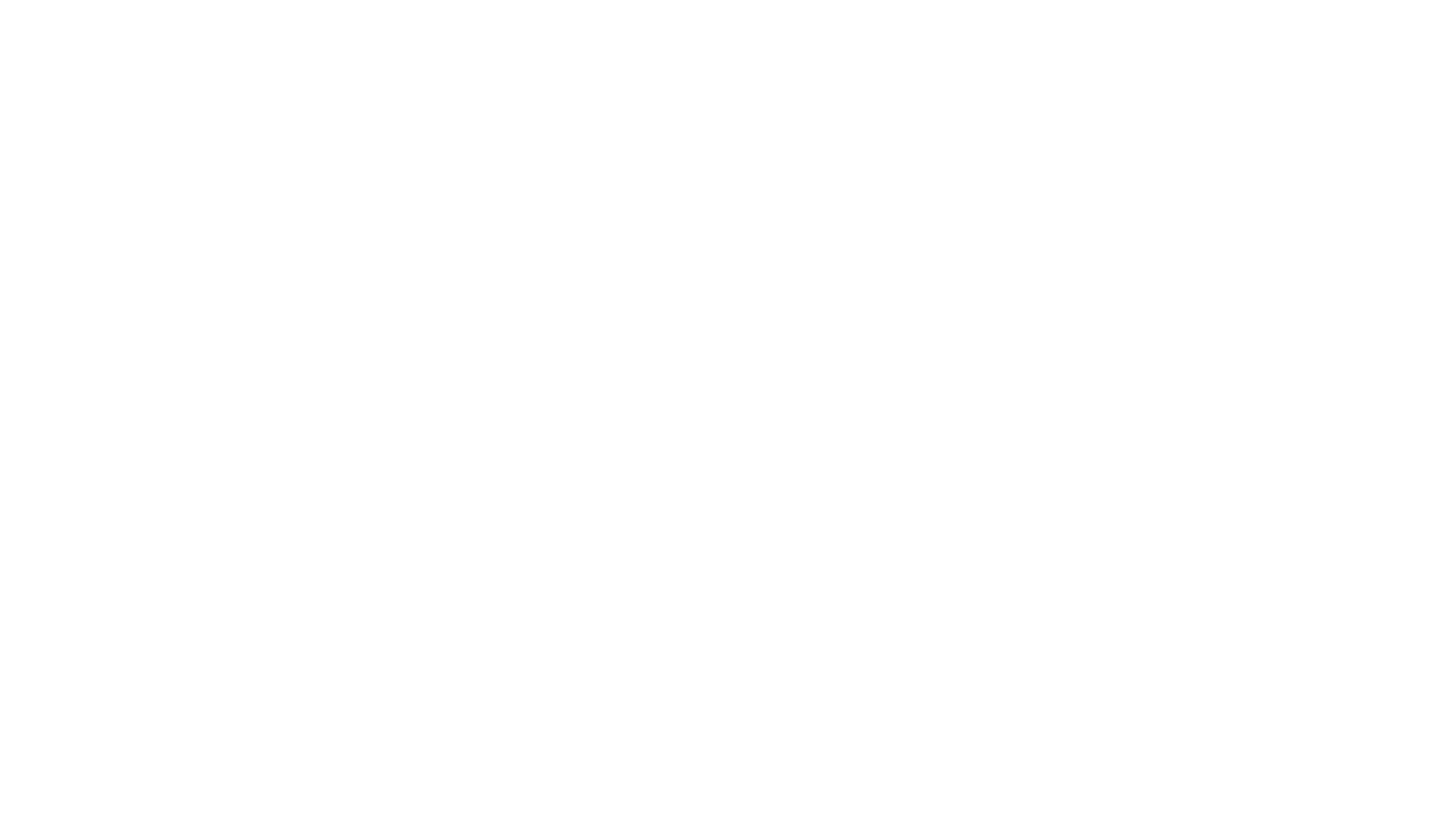 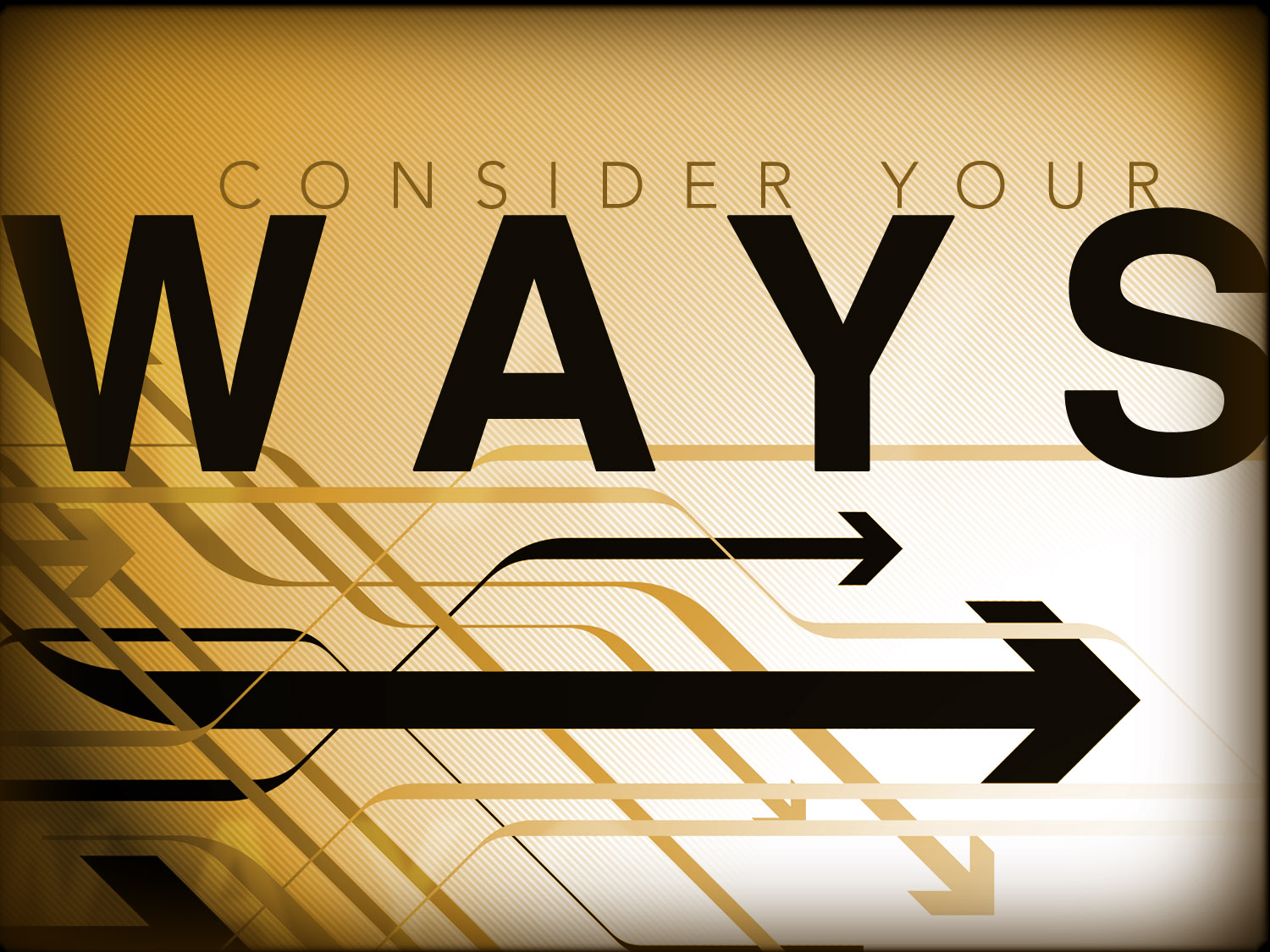 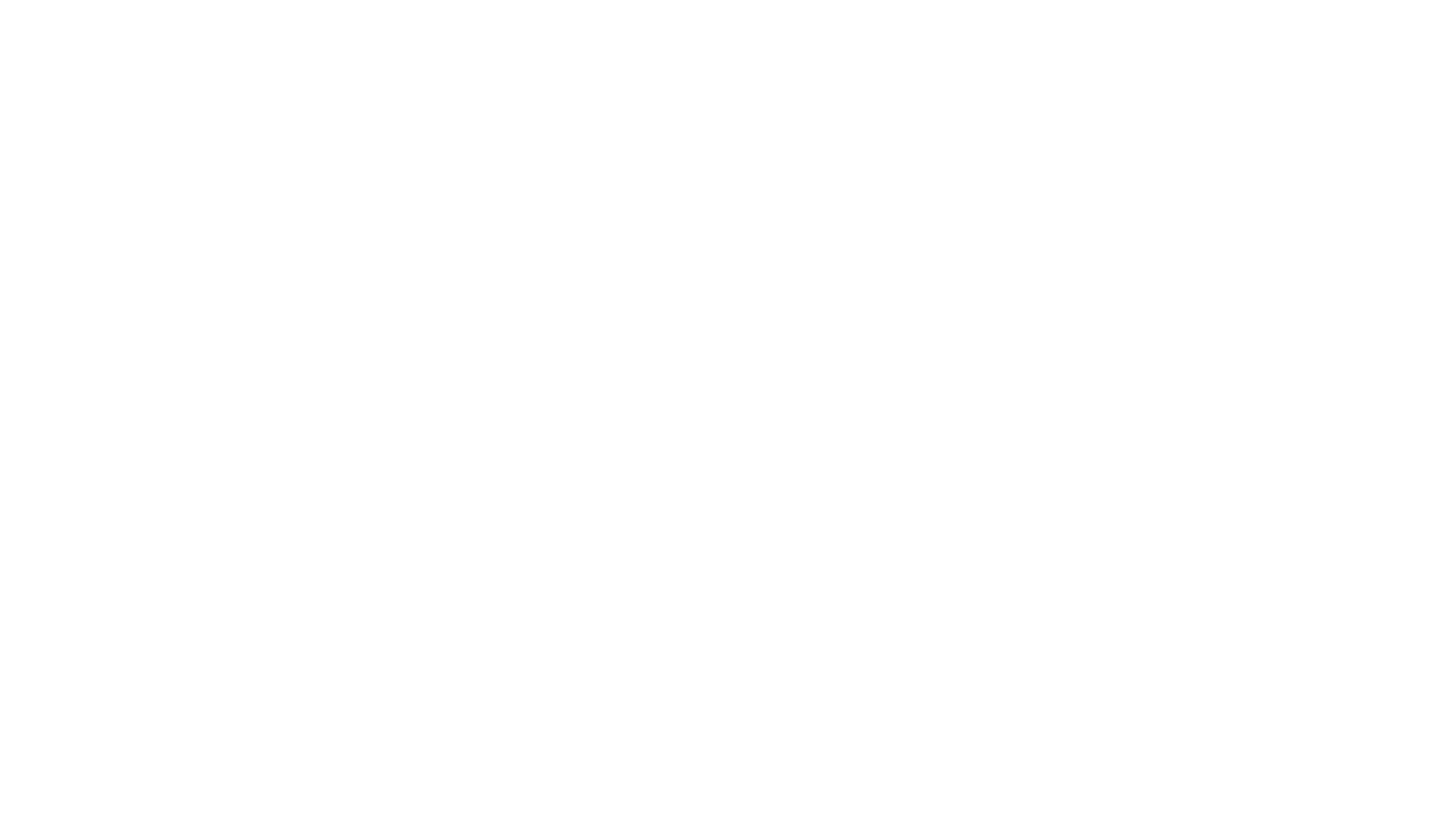 Haggai 1:5-7